Data Warehouse 
Student Data User Group
July 14, 2022
Student Data User Group – July 14, 2022
Remote meeting reminders
Please turn off your video function, and make sure you are on Mute.

Please enter your questions in the chat function.  We will pause periodically during today’s meeting for comments and questions.You can also use the “raise hand” reaction, and when we pause for questions one of our team members will call on you.
Student Data User Group – July 14, 2022
Agenda
Data collections’ refresh schedule 
Degree Works update 
Future terms have data “as-of” latest available term 
Student Status codes in ST_TERM 
Using ST_DEGREE_OUTCOME and ST_DEG_OUTCOME_MAJOR 
Course Admin codes in COURSE, and other new columns 
Other recent updates
Grad Funding updates 
Q&A and Wrap-up
Student Data User Group – July 14, 2022
Scheduling issues over the last few weeks
Since going live in March of 2022 – the Pennant Student Data Load has run fairly consistently in the early morning hours
Recently, there have been some delays, or even cancellations of the Student Warehouse jobs
As the project continues to add new process and integrations, the interdependencies of the nightly sequence becomes more complex
Some jobs have been running longer than usual, or starting later than usual
This can cause delays in processes that are further down schedule, such as the Warehouse jobs
The team is looking at reworking the dependencies of the Warehouse loads processes, to move then up early in the sequence
We hope to have these changes in place by the end of next week
Student Data User Group – July 14, 2022
Degree Works - update
Tables with Degree Works data fully populated in WHSE (begin with DGW_)
 Resources:
https://www.isc.upenn.edu/degree-planning-and-audit-data-collection
 Webi Public Folders: Public Folders/Student/Degree Planning and Auditing
  Invite for meeting to specifically go over the Degree Planning and Audit universe
Student Data User Group – July 14, 2022
Terms in the future
The source system for Pennant (Banner) stores data as term-effective.
For the warehouse, we fill in the gaps and build out terms, so that we have data stored term-by-term. If a student has not graduated, not dropped, withdrawn or become inactive for any reason, we will build out term records for tables that contains term-by-term data, to the next-next term (two terms into the future). When we do this, we are simply copying forward the most recent term’s data.
A future term can exist with some of the current term’s information.
 
Example: A sophomore in the current term. We build out two terms into the future, but they will still look like a sophomore… until they aren’t anymore.
Student Data User Group – July 14, 2022
Student Status
Earlier this Summer 2022 term, we saw many students who had just graduated, but who still had a status of ‘AS’.
This was an unusual year: the Records team was carefully checking and making needed corrections to all of the Spring 2022 graduation records before setting students to a status of ‘IG’.
Normally, you will be able to rely on the Student Status in the ST_TERM table to tell you whether or not the student is active in a term. Note, however, that the status can change over the course of a term – the status you see today might change tomorrow.
Also please remember that the Student Status is their overall status: they might have graduated from one program but remain active in another.
Never use the status of ‘IG’ to get a list of people who have graduated.
Student Data User Group – July 14, 2022
ST_Degree_Outcome and ST_Deg_Outcome_Major
Outcomes in DW based on SHRDGMR table, viewable in AppNav via:
Degree and Other Formal Awards (SHADEGR)
Degree Summary (SHADGMQ)
Diploma (SHADIPL) -> Degree Summary

Replaces Degree_Received table but Outcomes also has rows BEFORE the degree is awarded.  Degree_status does not have to be ‘AW’.

NOTE: Many degree codes and Major codes in Banner are different from SRS. Refer to DWNGSS.V_DEGREE, DWNGSS.V_MAJOR_MINOR
Student Data User Group – July 14, 2022
ST_Degree_Outcome and ST_Deg_Outcome_Major
ST_DEGREE_OUTCOME  designed so that you won’t need ST_DEG_OUTCOME_MAJOR for simplest cases.
If all you need is the primary major/ concentration,  then you don’t need Degree Outcome Major Minor




If you do have a need to use Degree Outcome Major Minor, remember that there can be 1 to many rows per Degree Outcome.  use Degree_Order, Major_Minor_Type, Major_Minor_Order to distinguish the info returned:  Major 1, Concentration 1, Minor 1, Minor2, Major 2, etc…
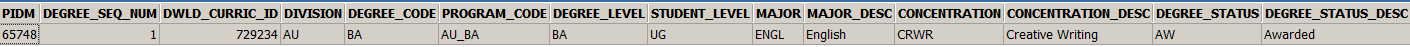 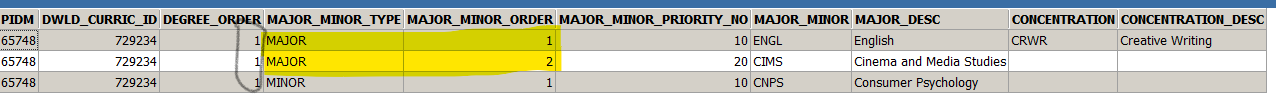 Student Data User Group – July 14, 2022
New Description columns in Course-related tables
COURSE
COURSE_ADMIN_DESC
CRSE_CLASIF_LEVEL_DESC
TERMS_OFFERED_DESC
PREREQ_CHECK_METHOD_DESC
SCHED_PRIORITY_RULE_DESC
CRSE_SECT_GRADE_MODE
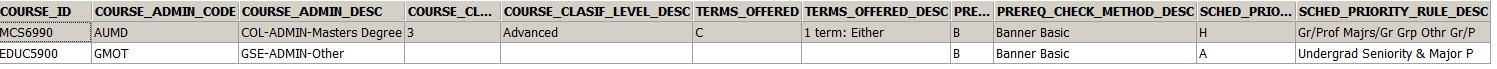 Student Data User Group – July 14, 2022
New Description columns in Course-related tables
CRSE_GRADE_MODE  - GRADE_MODE_DESC

CRSE_LEVEL – LEVEL_DESC 



CRSE_SCHED_TYPE  - SCHED_TYPE_DESC
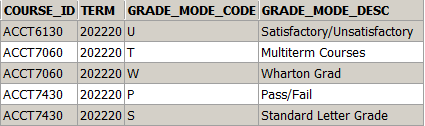 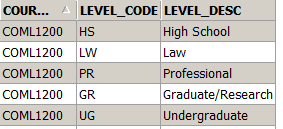 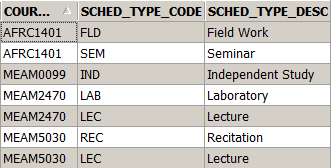 Student Data User Group – July 14, 2022
New Description columns in Course-related tables
COURSE_SECTION
COURSE_ADMIN_CODE, COURSE_ADMIN_DESC
SCHEDULE_TYPE_DESC
INSTRUCT_METHOD_DESC
PREREQ_CHECK_METHOD_DESC
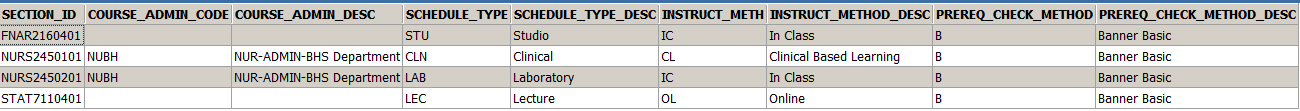 Student Data User Group – July 14, 2022
Other recent updates
ST_THESIS_DISS_COMMITTEE – New description columns
COMMITTEE_DESC
MEMBER_FUNCTION_DESC
MEMBER_STATUS_DESC
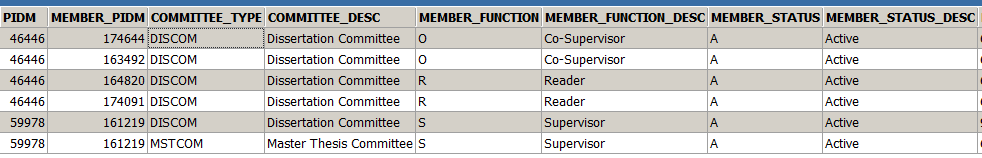 Student Data User Group – July 14, 2022
Other recent updates
Classification calculation revised.  Based on term-by-term term, not term-effective term.   Affects ST_TERM , ST_DEGREE_TERM,  ST_DEGREE_PURSUAL.

(example from ST_TERM)
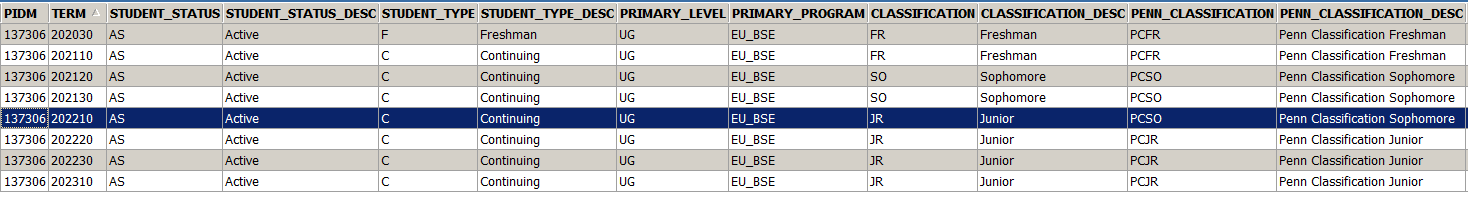 Student Data User Group – July 14, 2022
Graduate Funding updates
The following new tables have been added to DWNGSS, and incorporated into the Grad Funding universe:

GF_BANNER_CHARGE_MONEY
GF_BANNER_PROGRAM (lookup table, for GF_BANNER_CHARGE_MONEY)
GF_CAMPUS (lookup table, for GR_BANNER_CHARGE_MONEY)
GF_STUDENT_ATTRIBUTE
GF_ATTRIBUTE (lookup table, for GF_STUDENT_ATTRIBUTE)
GF_STUDENT_CLASSIFICATION
GF_CLASSIFICATION (lookup table, for GF_STUDENT_CLASSIFICATION)
GF_STUDENT_COHORT
GF_COHORT (lookup table, for GF_STUDENT_COHORT)
GF_STUDENT_RATE_CODE
GF_RATE_CODE (lookup table, for GF_STUDENT_RATE_CODE)
Student Data User Group – July 14, 2022
Questions?
Student Data User Group – July 14, 2022
Wrap-up
Reminders:
Read-only access to SRS is still available for the time being
Advance Registration for new undergrads and Law happening in July

Follow-up questions/comments: da-staff@isc.upenn.edu  

Discussions about student data: student-wh@lists.upenn.edu
Student Data User Group – July 14, 2022